COVID19 백신 201 워크샵
진행자:
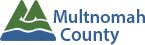 영토 및 노동 인지(land and labor acknowledgment)
[Speaker Notes: The United States of America was built by stolen African people on stolen Indigenous land. This theft and enslavement was performed by white settlers with government support. Multnomah County rests on the stolen lands of the 'Atfalati' (a-TFAL-luh-tee) or Tualatin Kalapuya; the Molalla; the Chinookan-speaking bands Multnomah, Kathlamet, and Clackamas; and many others who settled along the Columbia River. Many of these People and their cultures still survive and resist despite intentional and ongoing attempts to destroy them. People from these bands have become part of the Confederated Tribes of Grand Ronde, the Confederated Tribes of Siletz Indians, as well as the Chinook Nation and the Cowlitz Nation in Washington State. We honor these tribal nations and the members of over 400 tribal communities who currently live in Multnomah County.]
COVID19 백신과 관련된 지역 사회의 우려에 대처할 수 있는 지역 사회를 위한 백신 아웃리치 전략 및 전달하고자 하는 메시지를 배웁니다
백신 작용 방식, 백신 승인 과정, 돌파 감염 사례, 부스터 샷을 비롯한 COVID19 백신의 기본 사항에 대해 설명할 수 있습니다
3
1
목표
이 정보를 공유할 방법에 대한 계획을 세울 수 있습니다
2
4
COVID19 검사 방법 및 타인으로부터 자신을 분리하거나 격리해야 하는 시점을 알 수 있습니다
진행 순서
백신 Jeopardy(제퍼디) 게임
다음 단계
환영 인사
COVID 백신에 대한 근거 없는 미신 및 우려
지역 사회의 우려에 대처하기
Dinamica(디나미카) 게임
배려 조항
상황을 공유합니다. 방에서 균형 있는 참여를 유지합니다
대답을 하기 위해서가 아닌 이해하기 위해서 귀 기울입니다
자신의 말의 의도와 미칠 영향에 대해 고려하고 자신이 하는 말과 행동에 책임을 집니다
호기심을 발휘하세요. 배우려는 자세를 갖추고 실수를 꺼리지 않습니다
모두의 참여를 환영합니다.  언제나 “패스(통과)”를 선택할 수 있음을 기억하세요.
모두 자기 자신을 돌보는데 소홀하지 않기를 권장합니다
진행을 해야 하는 경우 진행자가 도와드립니다
추가 자료: COVID19
Centers for Disease Control & Prevention(질병통제예방센터) COVID19 웹페이지
Oregon Health Authority(오리건주 보건 당국) COVID19 웹페이지
Multnomah County(Multnomah 카운티) COVID19 웹페이지
Monoclonal Antibody Treatment(단일 클론 항체 치료법) 관련 내용
집에서 하는 COVID19 셀프 테스트
Multnomah 카운티의 COVID19 테스트 관련 자료
학생 건강 관리 자료표
면역 체계 관련 동영상
Multnomah 카운티 백신 접종 일정
Portland 도심 지역 지역 대상 COVID19 데이터 대시보드
오리건 보건 당국 주 전체 대상 COVID19 데이터 대시보드
추가 자료
COVID 19 백신 안전성 및 개발 자료표
COVID19 백신이 접종자를 보호하는 방법 자료표
백신 임상 연구의 다양성 자료표
COVID-19 백신 접종 이후 해야 할 일 자료표
청소년과 COVID19 백신 자료표
임신 및 모유 수유와 COVID19 백신 자료표
Johnson & Johnson 백신 정보
mRNA 백신 개발 방법에 대한 자세한 정보
Multnomah 카운티 페이스북, 트위터 및 인스타그램
감사합니다!
워크샵 자료에 대해 궁금한 점이 있으신가요?  Beth Poteet(beth.poteet@multco.us)에게 문의해 주세요

워크샵 자료는 Multnomah 카운티 보건 부서에서 2021년 9월 27일에 제작하였습니다.  업데이트된 정보는 CDC 및 Oregon Health Authority(오리건 보건 당국)에서 확인해 주세요.
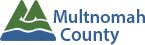 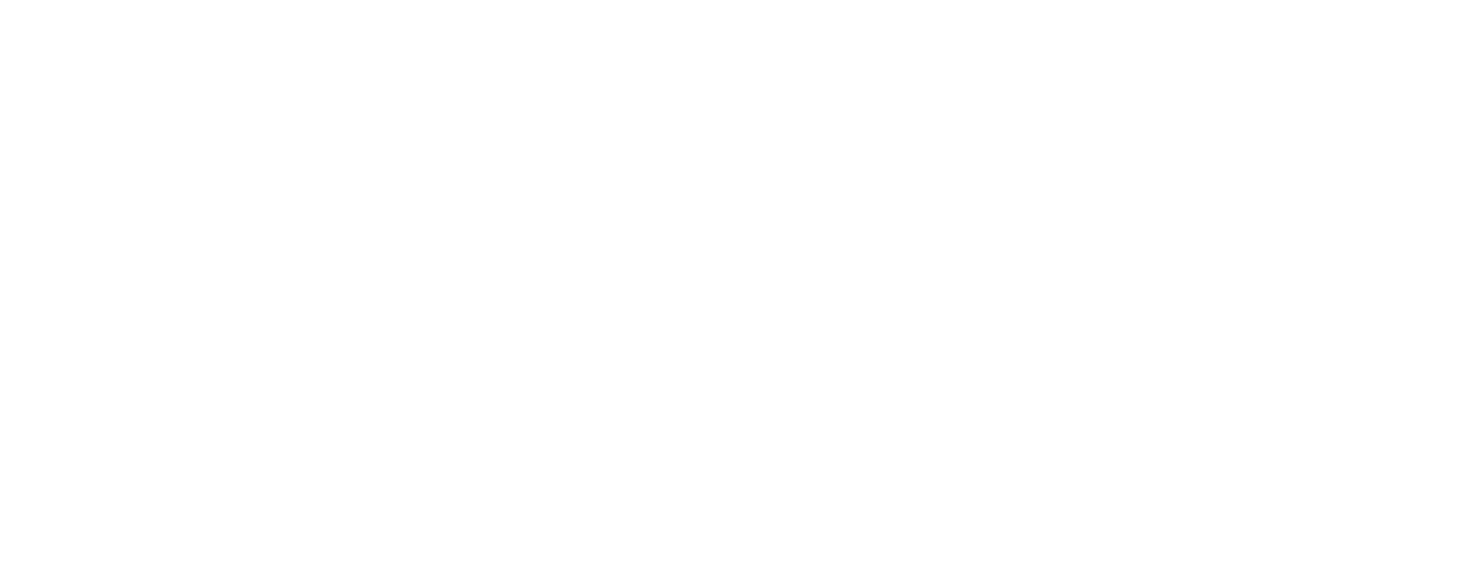